2011 Legislative Impacts to DWR & Water Resource Management
Water Allocation Committee
July 13, 2011
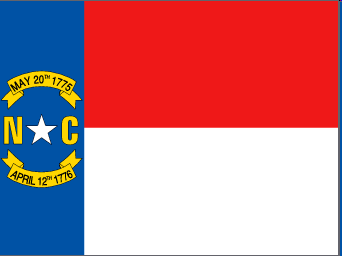 Overview
Budget Bill (HB 200)
Promote Water Supply Development (HB 609)
Water Efficiency (HB 609)
IBT Exemption in CCPCUA (HB 643)
Budget Bill
DWR did not lose any positions or functions
Public Water Supply Section merged w/ DWR
Approximately 120 additional personnel
Staff in seven Regional Offices
Responsibility for Safe Drinking Water Act
PWS rulemaking through Comm. for Public Health
One additional position created for HB 609
Promote Water Supply Development
Initiated at request of local government
Includes contract to cover costs
Assist in identification of water supply alternatives
Determination of preferred alternative w/i 2 years
Dept. analysis satisfies SEPA for all State permits
Provide technical assistance for federal permits
Modeling and study preparation
Local govt must cover Departmental costs 
Dept. can be co-applicant on federal permits
Improve Water Efficiency
Local water supply plans must include plan for long-term reduction of per capita potable water demand
Dept. to conduct statewide outreach & technical assistance on water efficiency
Develop water efficiency BMPs:
Water audits / water loss abatement
Metering
Retrofitting with water efficient fixtures
Water efficient landscaping
Reuse / rainwater harvesting
Proper pricing of water
IBT Exemption in CCPCUA
Initiated by Neuse Regional WASA
IBT Certificate not required for transfer of water to supplement groundwater in CCPCUA
ERC to study water supply laws & make rec. regarding the coordination of IBT & CCPCUA laws
Exemption limited to cumulative transfer of 8 mgd
Contact Information
Tom Reeder
Director, NC Division of Water Resources
919-715-3045
tom.reeder@ncdenr.gov
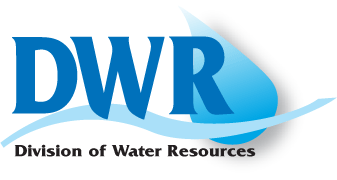 7